BOSTON UNIVERSITYBay State Road/Back Bay West Architectural Conservation District
Dahod Family Alumni Center
225 Bay State Road
Signage Proposal
Alumni Center – Existing Conditions – Bay State Road
Under construction – slated for opening September 2018

Complete Exterior restoration

Accessibility and life safety upgrades
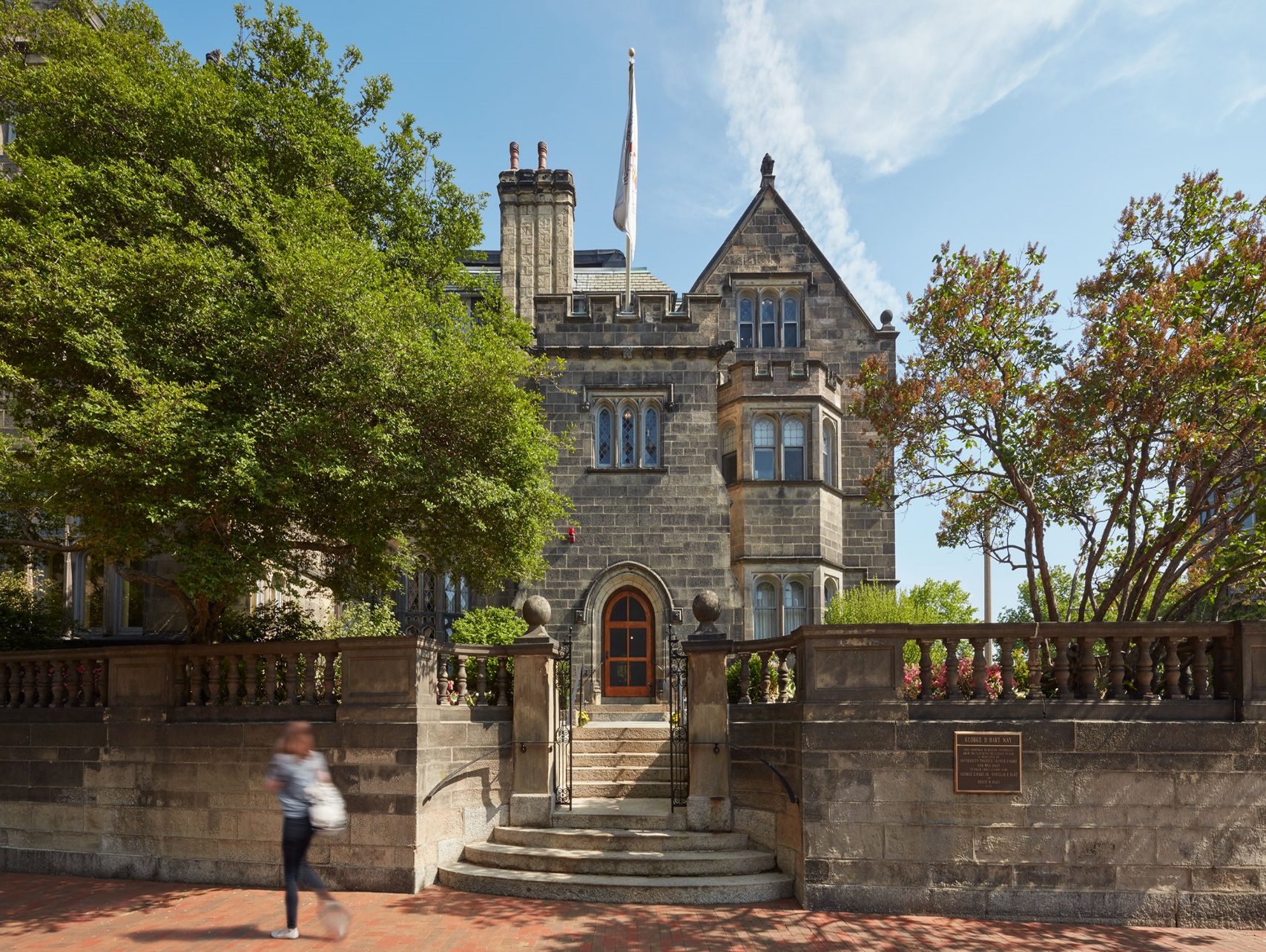 Alumni Center – Proposed Building Name - Bay State Road View
Dark bronze letterforms above existing front doorway

Bronze plaques, required accessibility and no smoking signage at front retaining wall steps
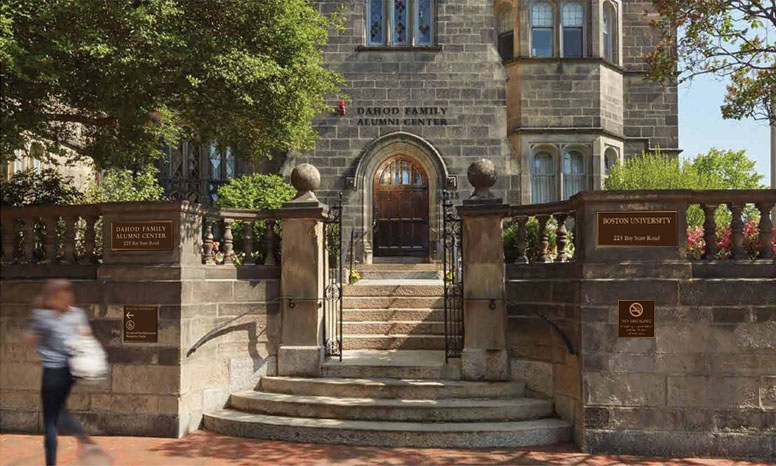 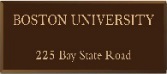 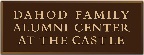 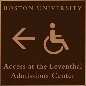 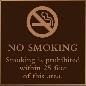 Alumni Center – Proposed signs at Bay State Road - Details
Access sign required as condition of MAAB Variance
No Smoking sign required for LEED Gold Certification
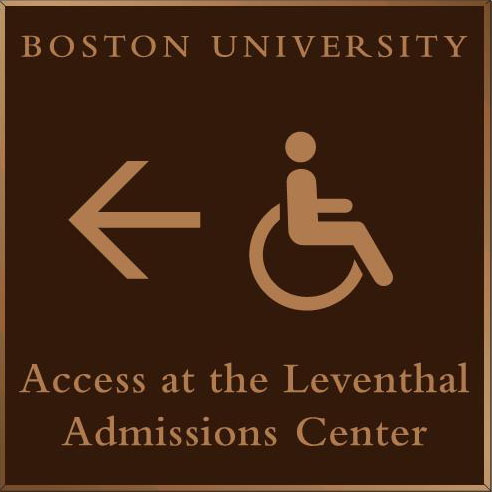 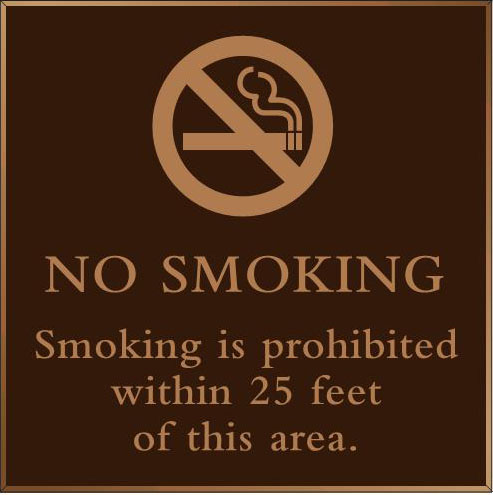 Signs are 12”x12”

Signs are cast bronze plaques. Dark oxidixed bronze background, satin polished edges
Alumni Center – Proposed signs at Bay State Road - Details
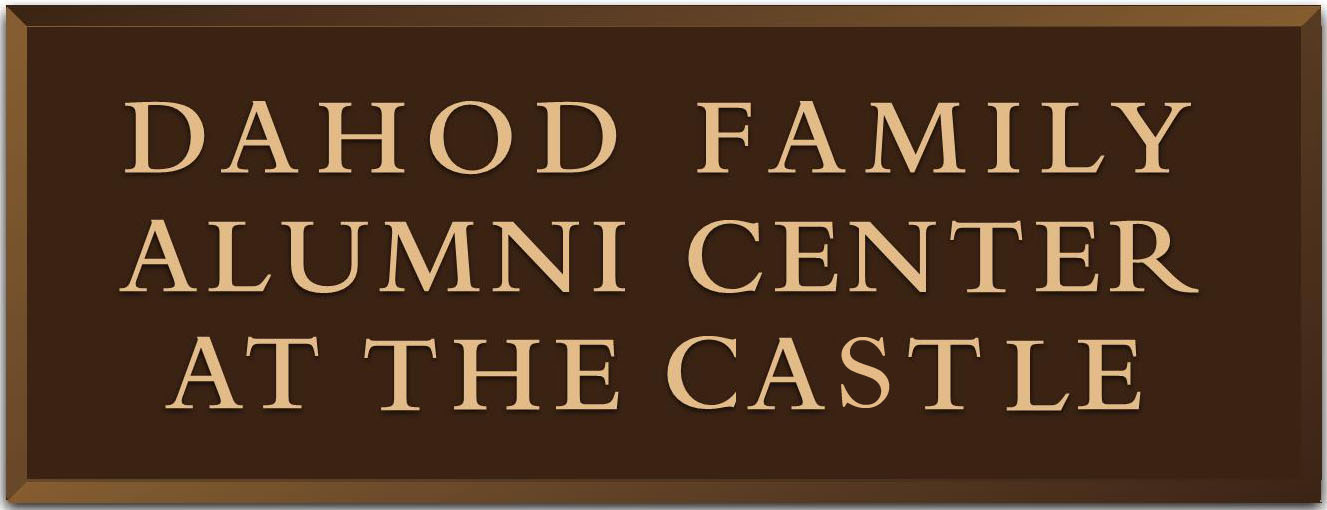 Sign is approximately 10” x 19” – will be fit to existing stone pier with visual edge of pier detail visible

Signs is cast bronze plaque. Dark oxidixed bronze background, satin polished edges
Alumni Center – Proposed signs at Bay State Road - Details
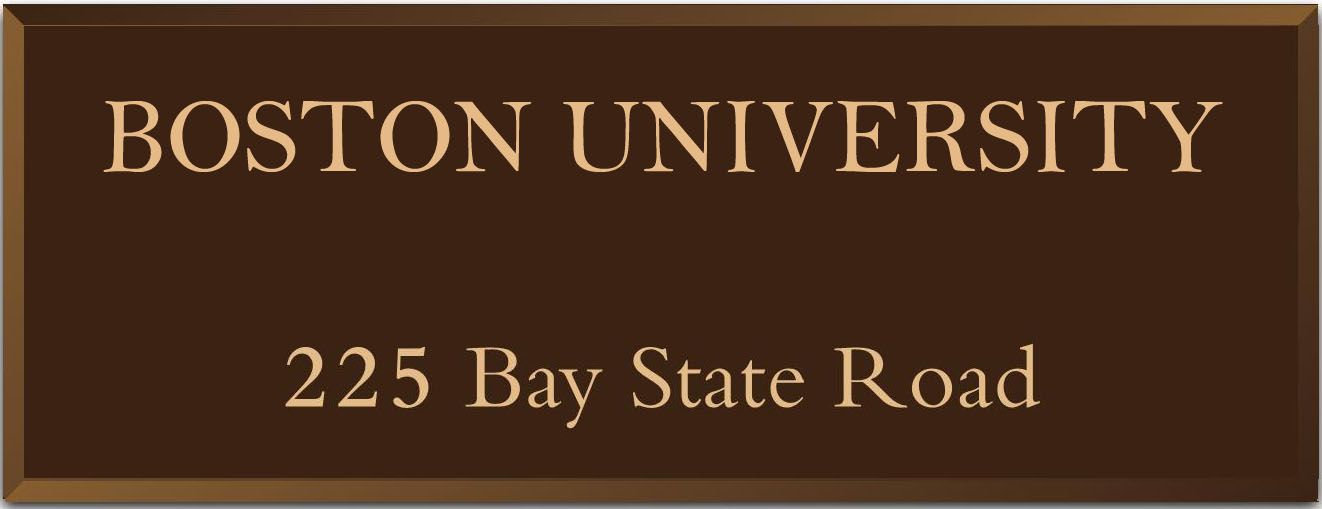 Sign is approximately 10” x 19” – will be fit to existing stone pier with visual edge of pier detail visible

Signs is cast bronze plaque. Dark oxidixed bronze background, satin polished edges
Alumni Center – Proposed Building Name – Letterform Details
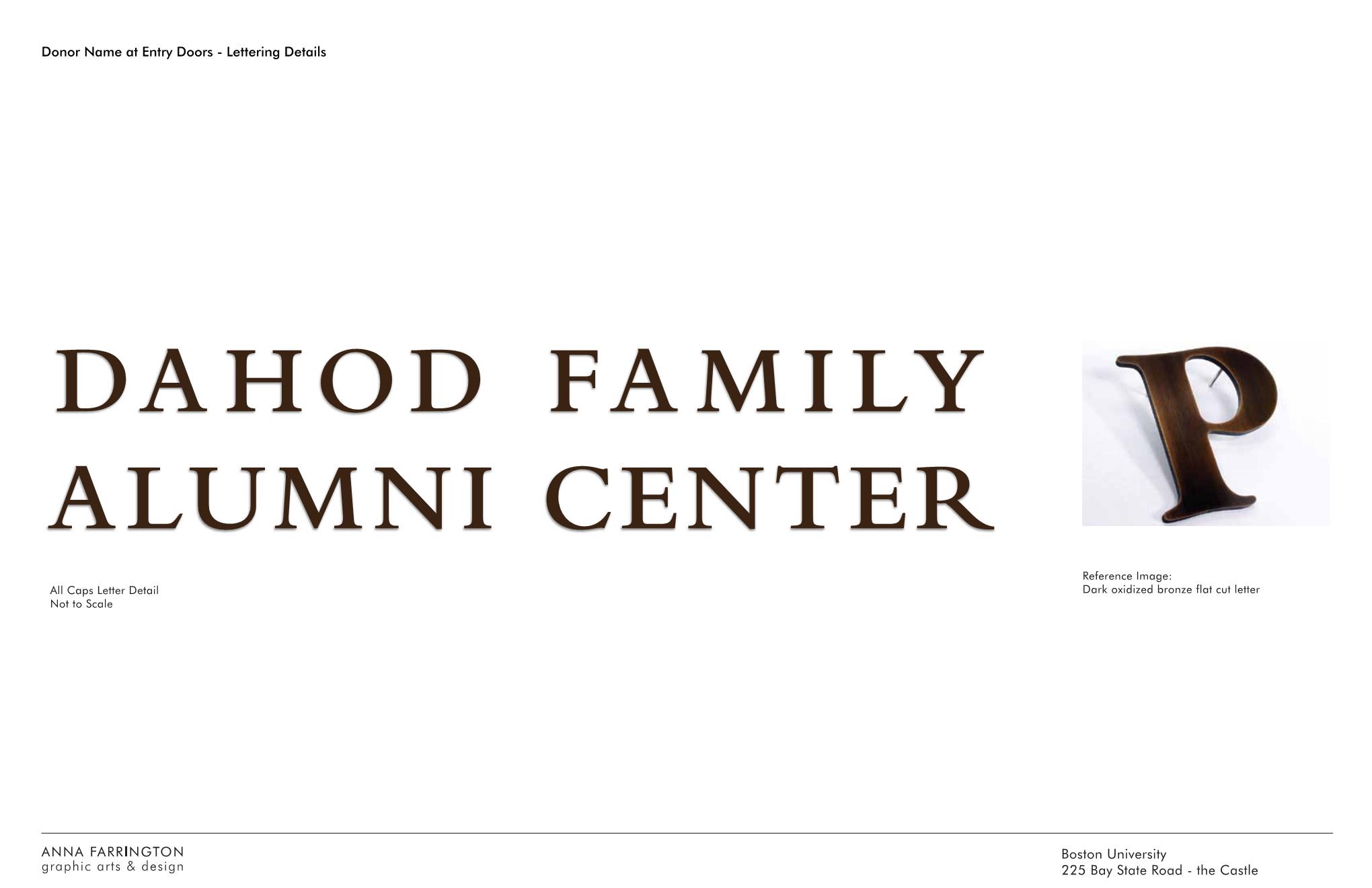 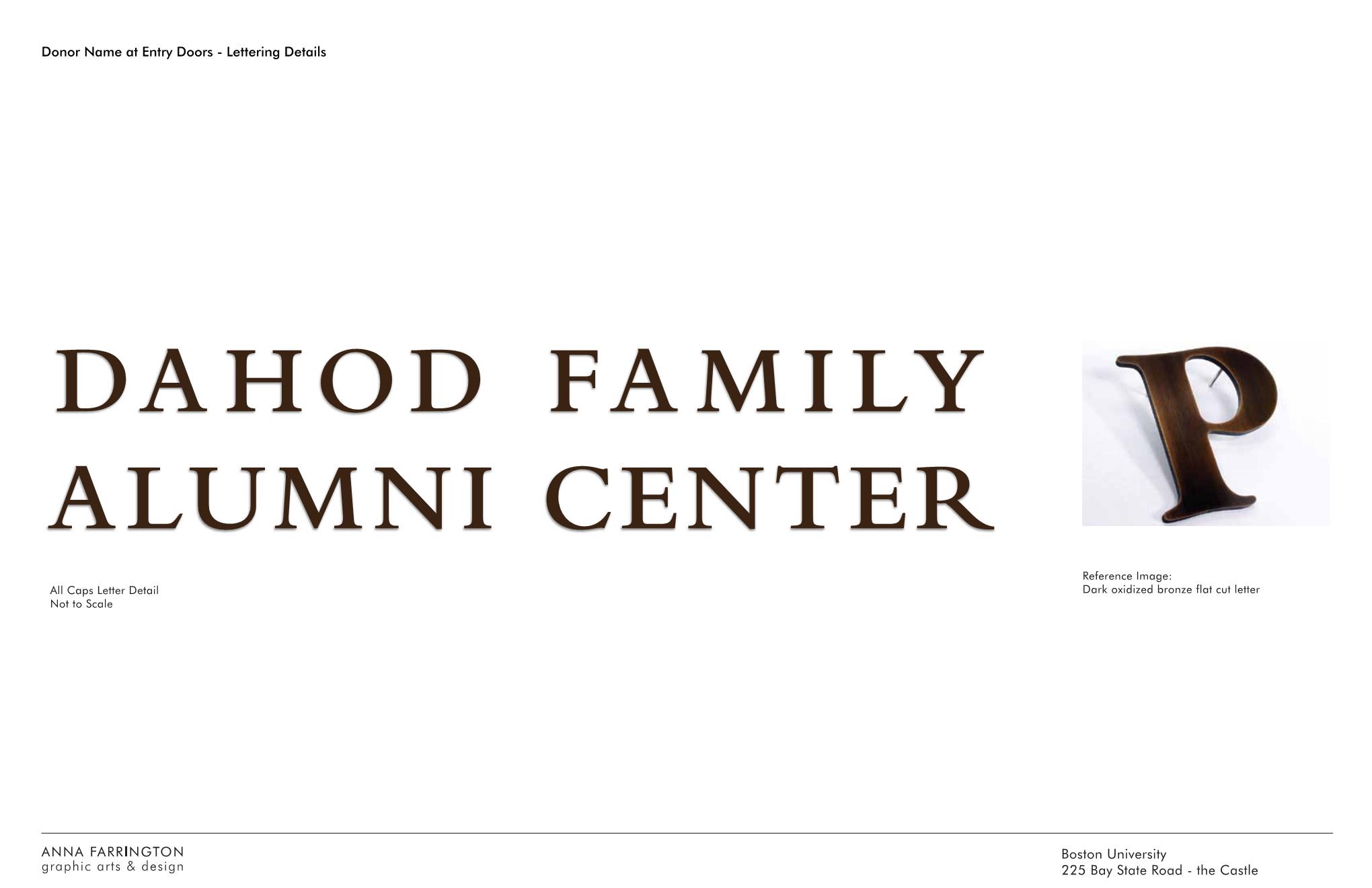 Front entryway letters are 5” high

Total coverage of letters is approximately 16” high x 72” wide

Letters are dark oxidized bronze, 1/2” thick

Letters are post mounted into stone with silicone – this installation method has been approved by the building conservator
Alumni Center – Proposed Signage Mounting Methods
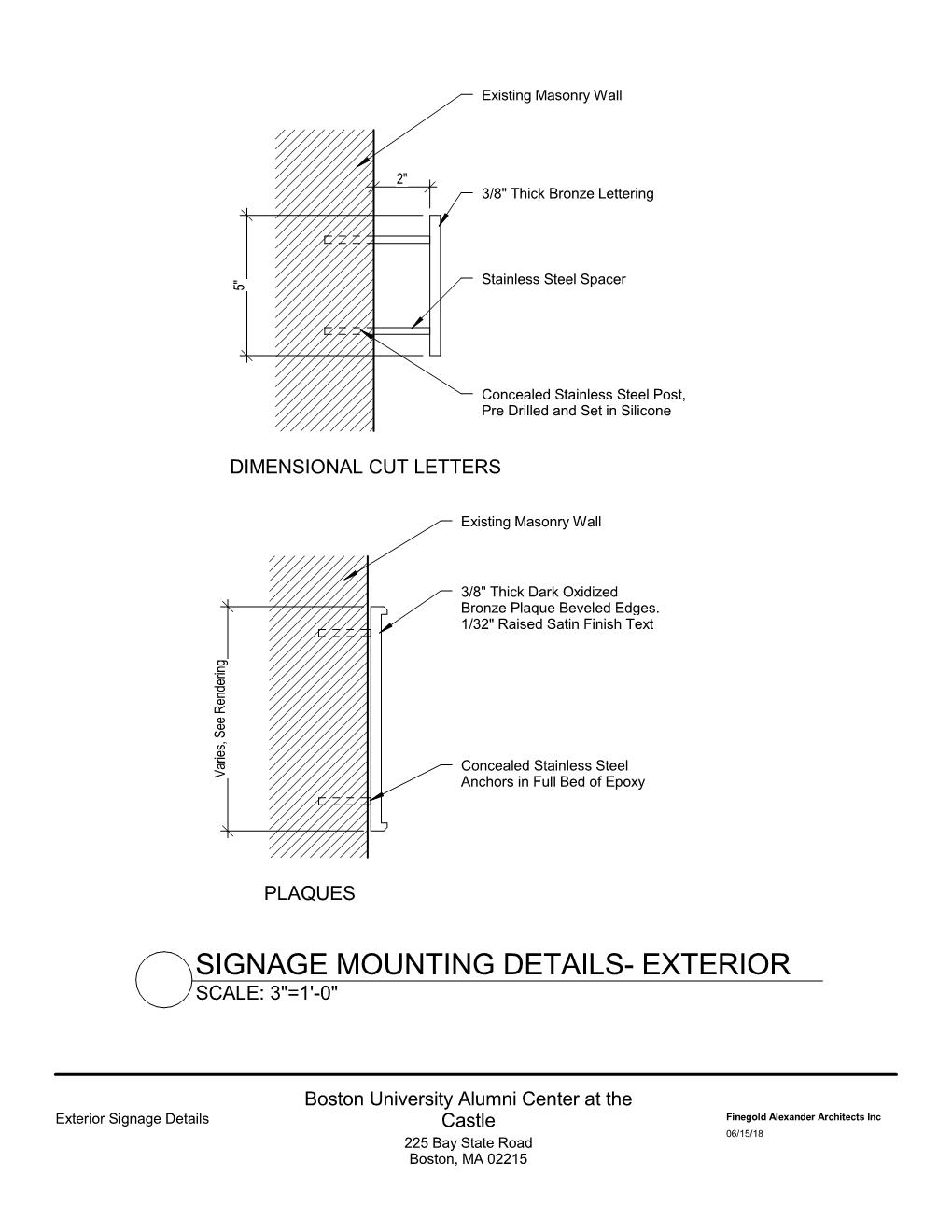 Alumni Center – Relocated George D. Hart Way Sign
Existing George D. Hart Way sign relocated to end of wall along Bay State Road
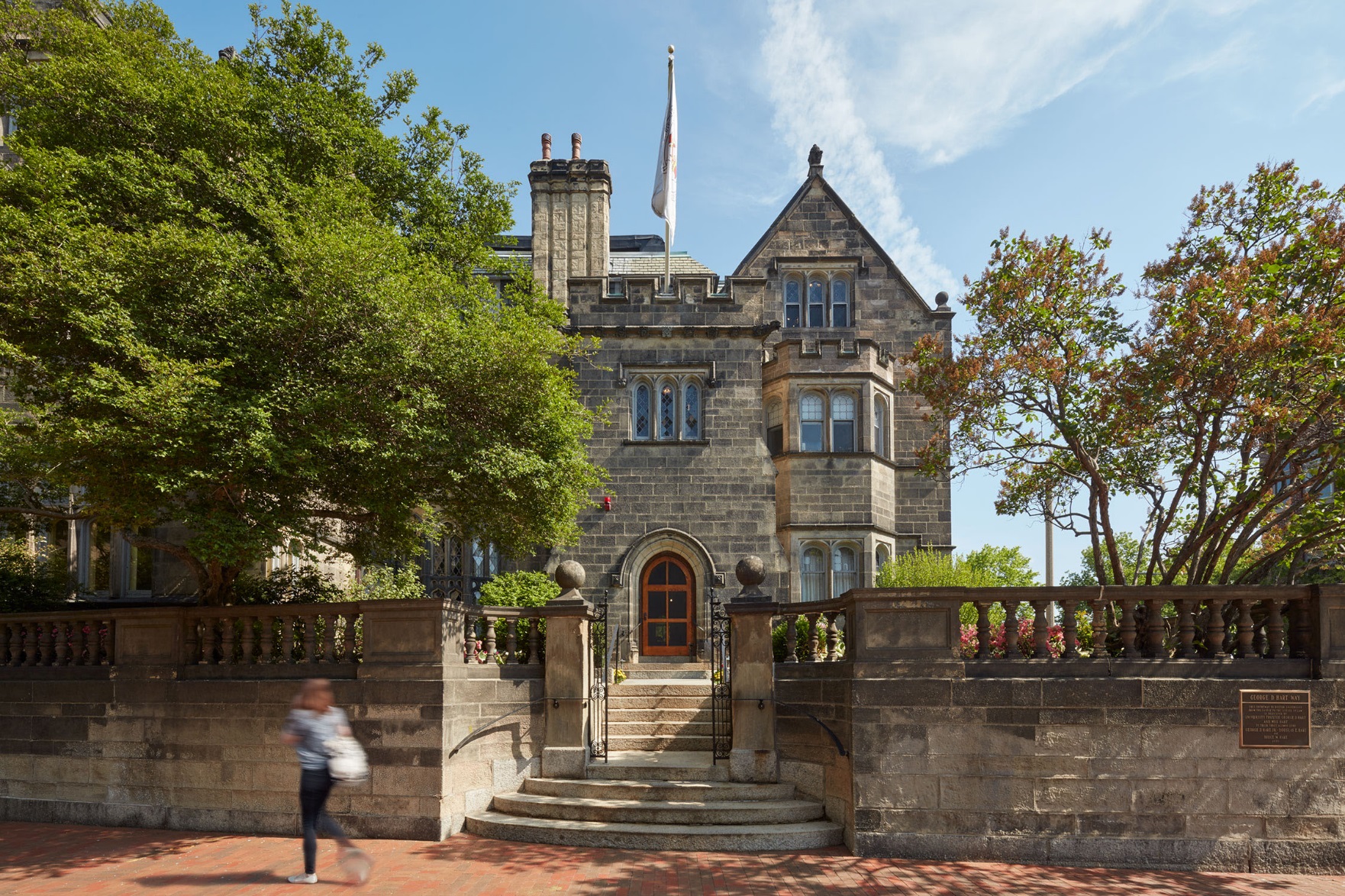 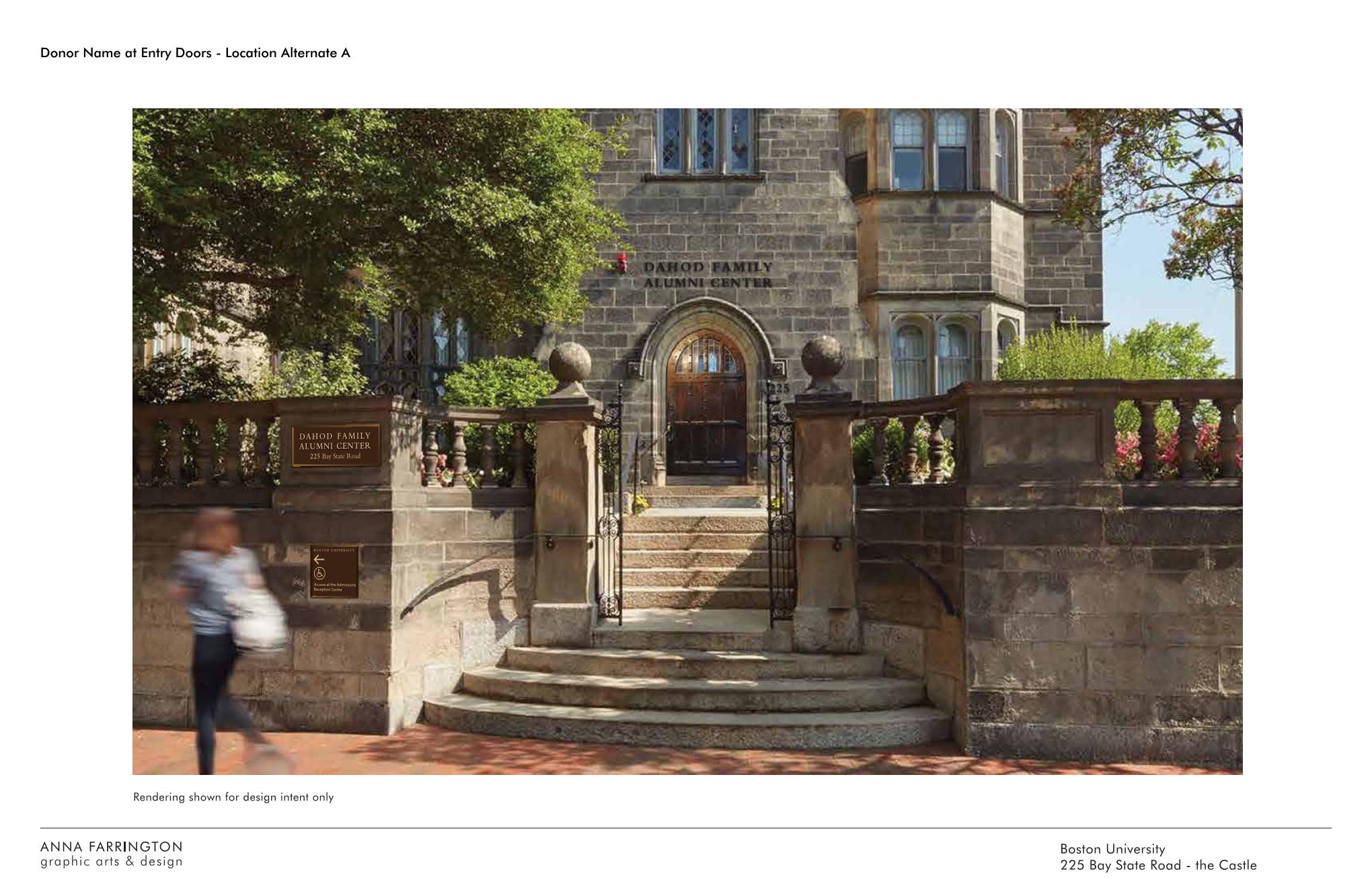 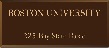 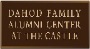 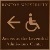 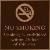 Alumni Center – Proposed Granby Street View
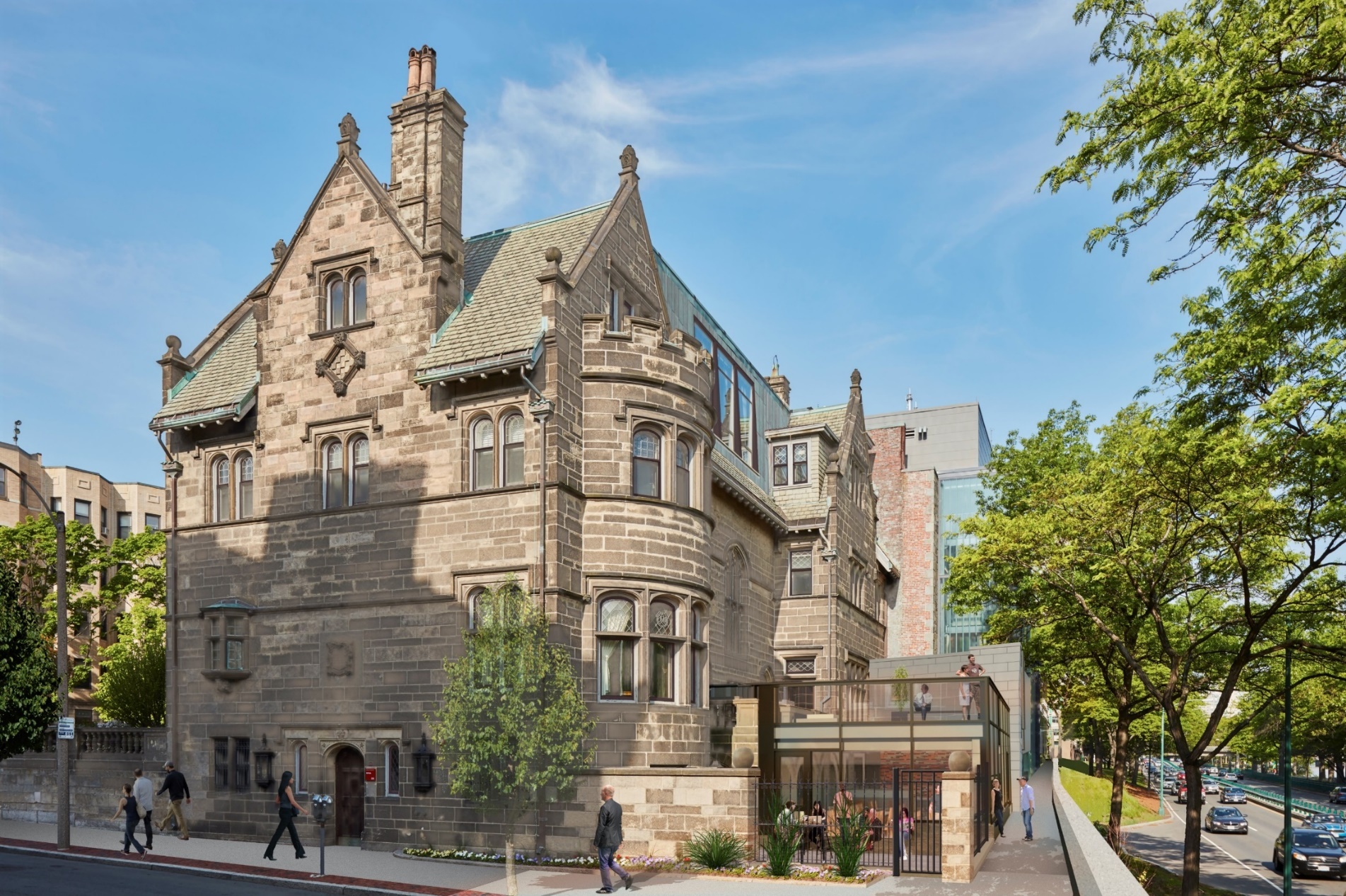 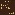 Alumni Center – Granby Street Proposed Signage
No change Pub Sign location

No Smoking sign same materials and dimensions as No Smoking sign on Bay State Road
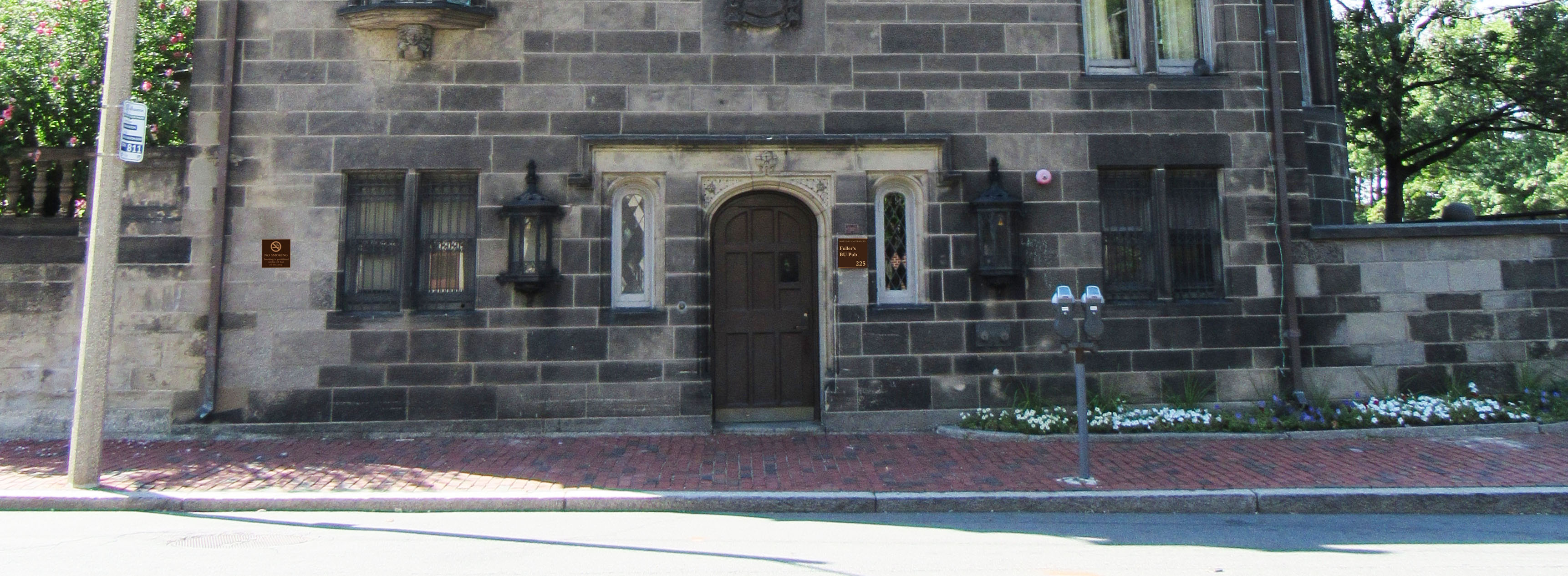 Alumni Center – Pub Entry Existing Signage – Granby Street View
Standard BU red signage
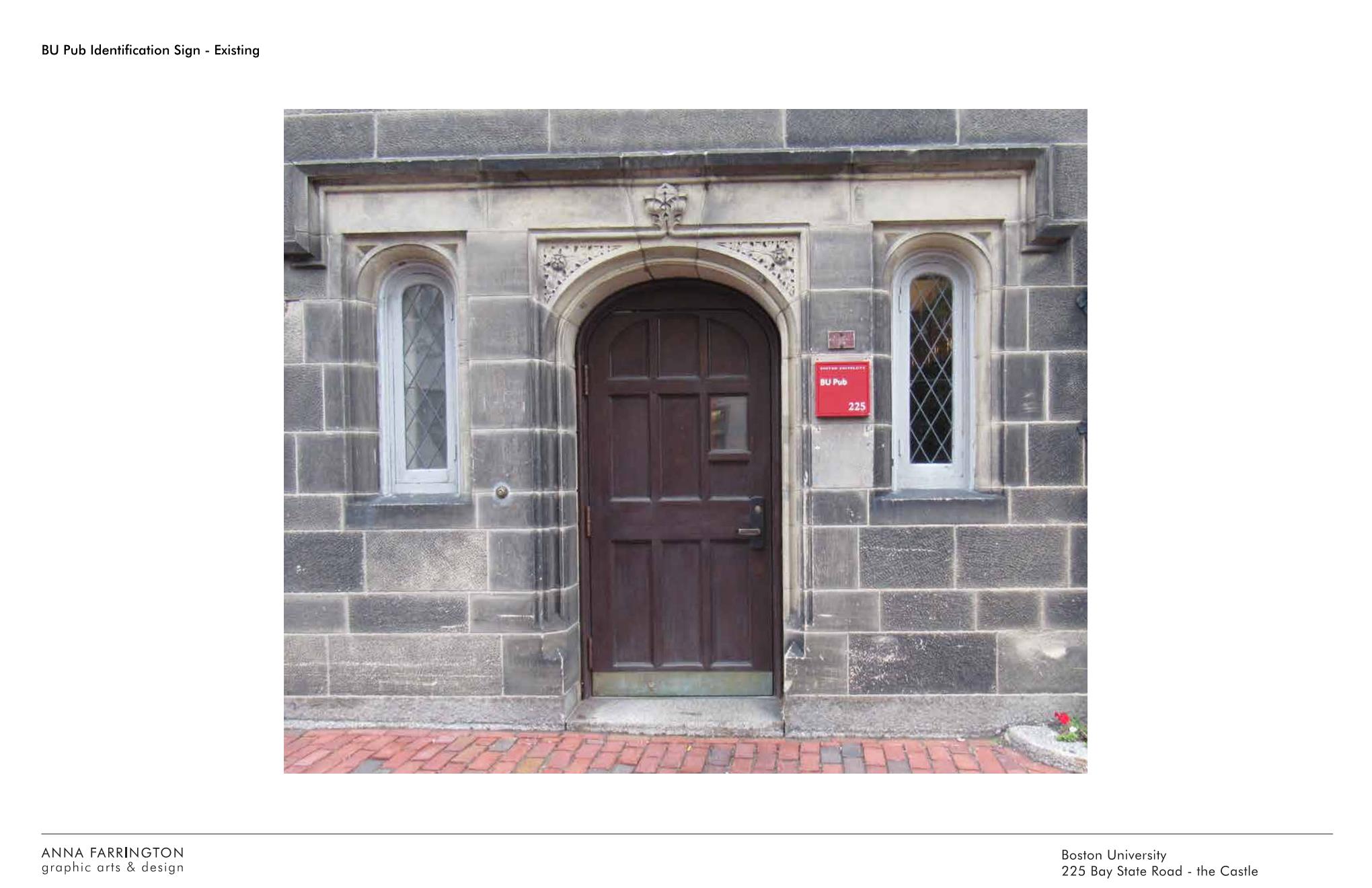 Alumni Center – Pub Entry Existing vs. Proposed Signage
Standard BU Red signage to be replaced with new bronze plaque signage

Sign is 12” x 12”
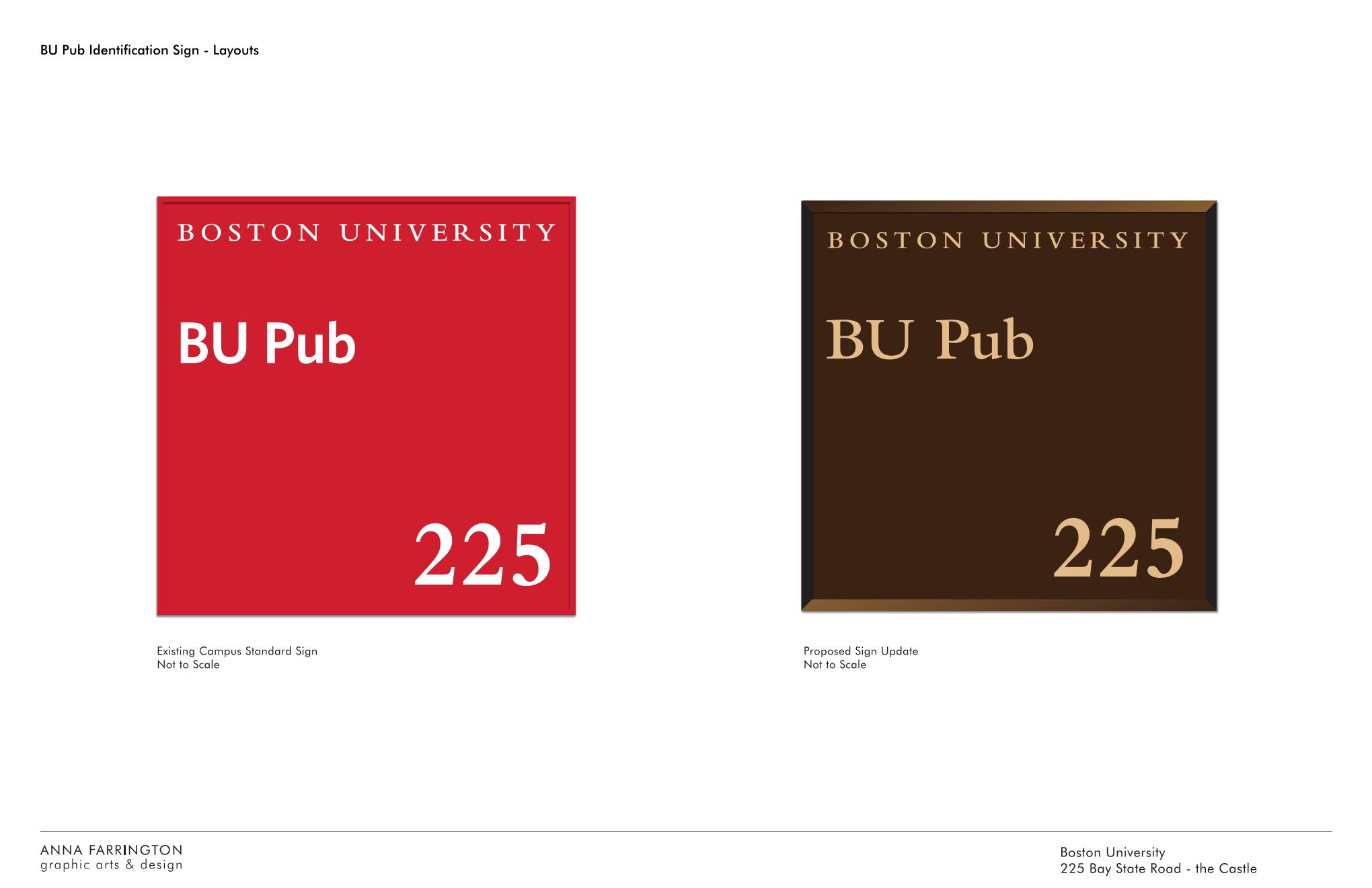 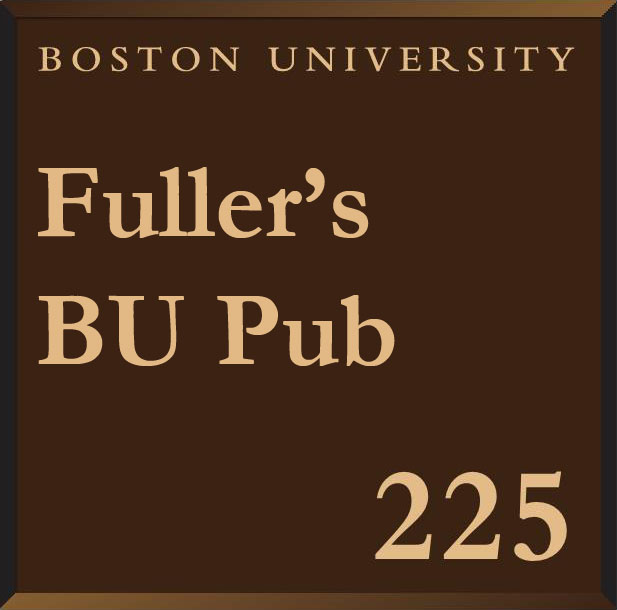 Alumni Center – Pub Entry Proposed Signage – Granby Street View
No change to location

New bronze sign – same size as existing
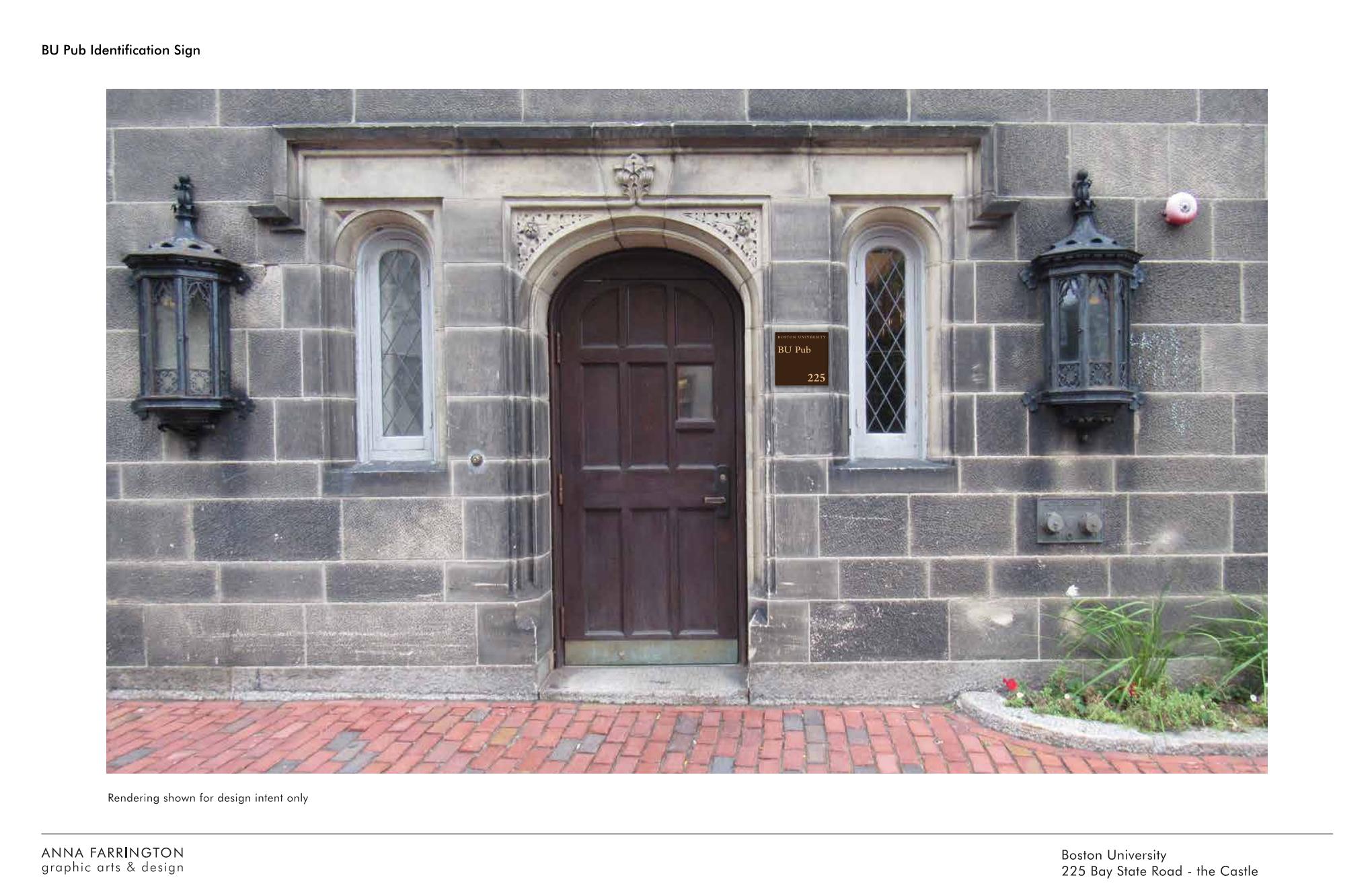 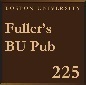 Alumni Center – Existing Conditions – Storrow Drive
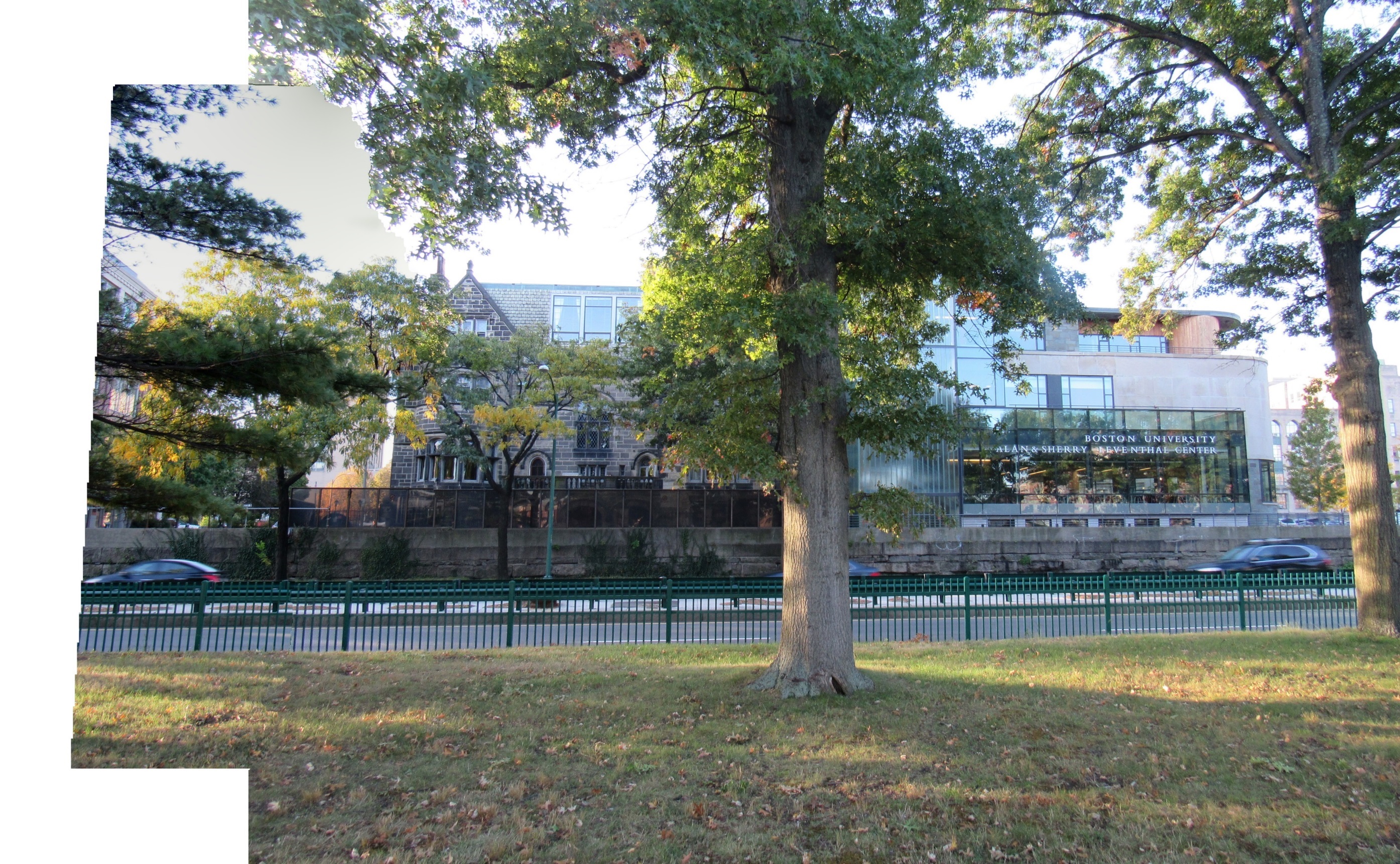 Alumni Center – Proposed building name – Storrow Drive
Bronze letterforms below major window
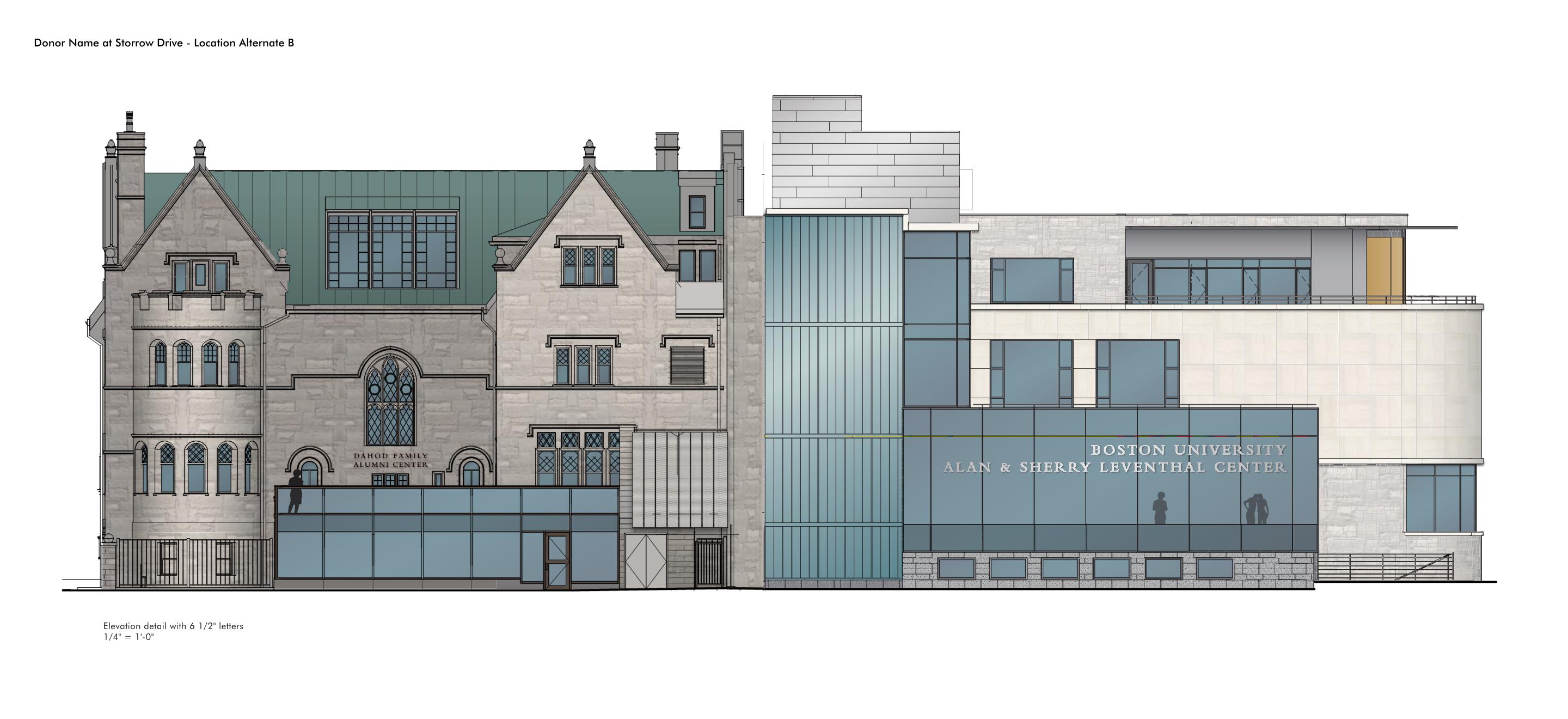 Alumni Center – Proposed Building Name – Letterform Details
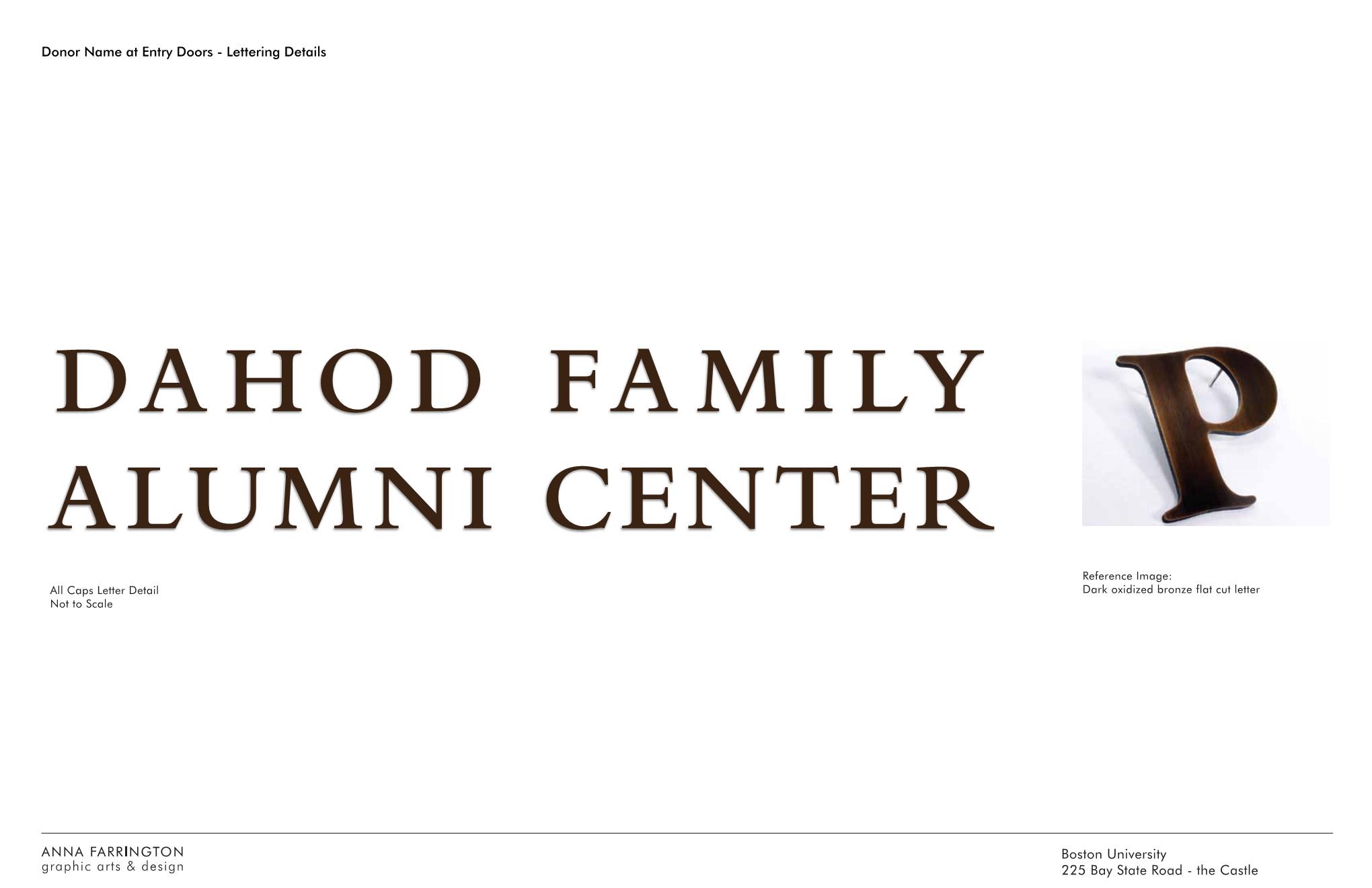 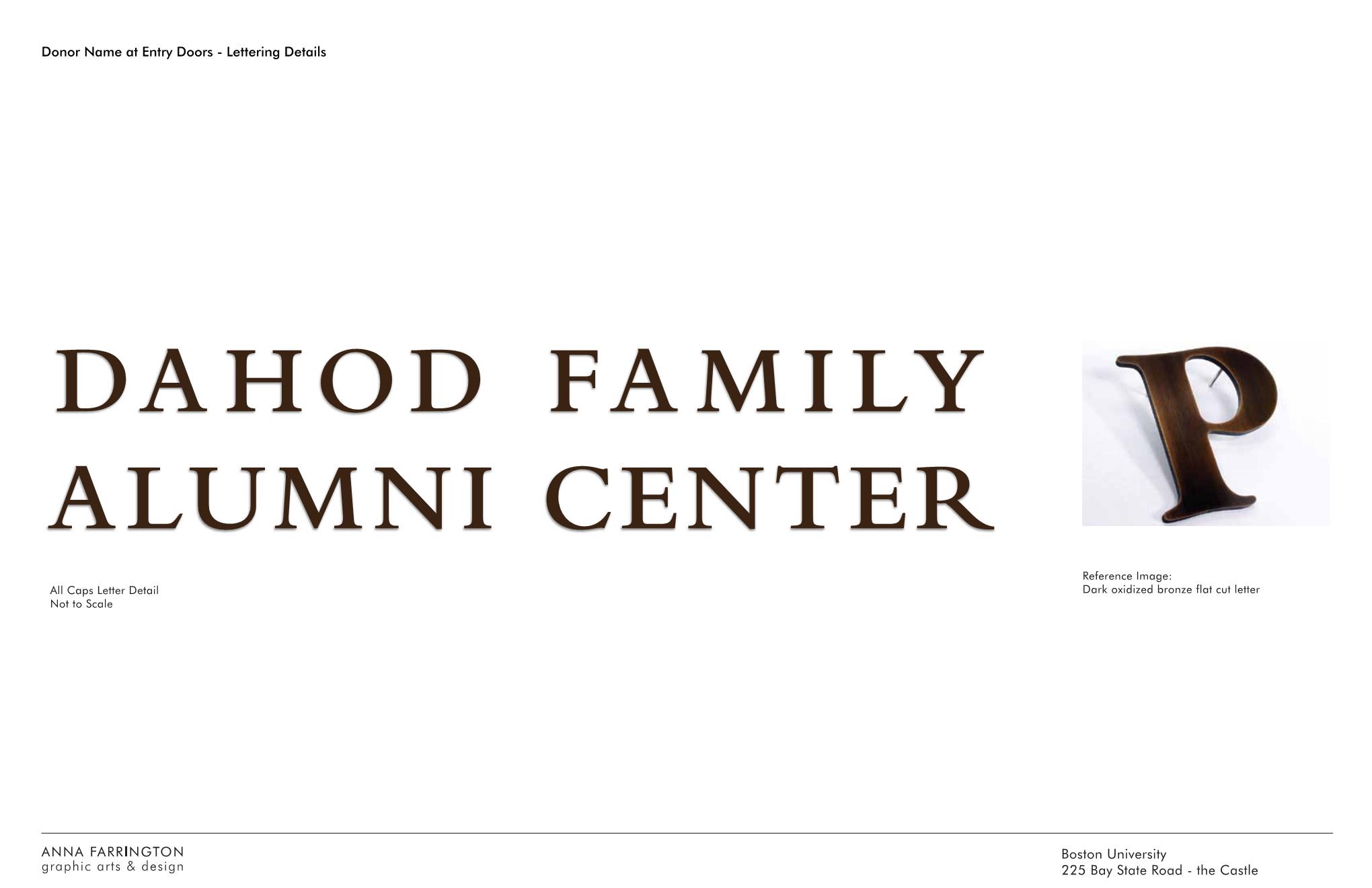 Rear wall mounted letters are 5” high

Letters are dark oxidized bronze, 1/2” thick

Total coverage of letters is approximately 12” high and 72” wide

Letters are post mounted into stone with silicone – this installation method has been approved by the building conservator
Alumni Center – Proposed Conditions – Storrow Drive
Visibility Extremely Limited
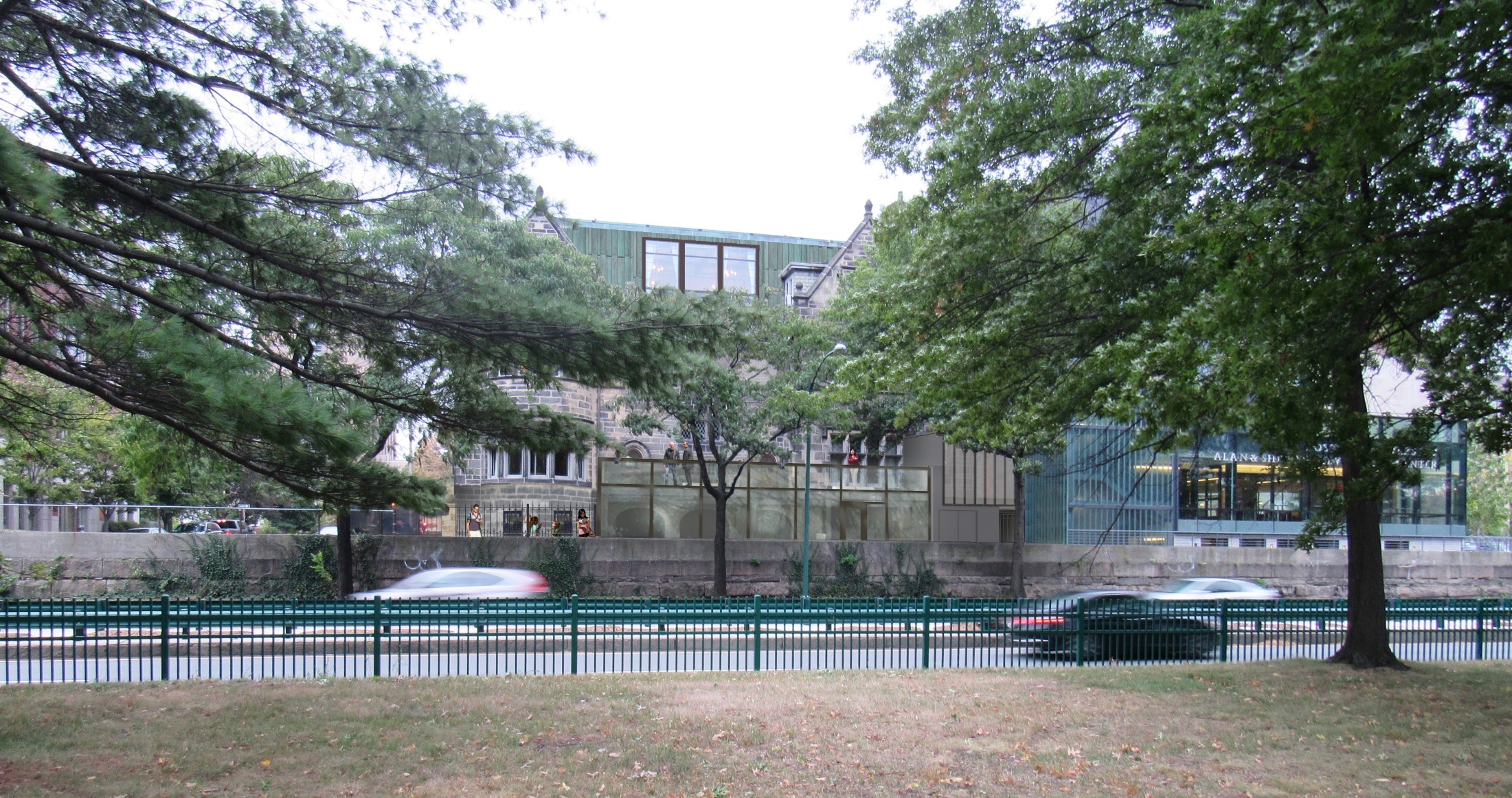 Alumni Center – Proposed Conditions – Site Lighting
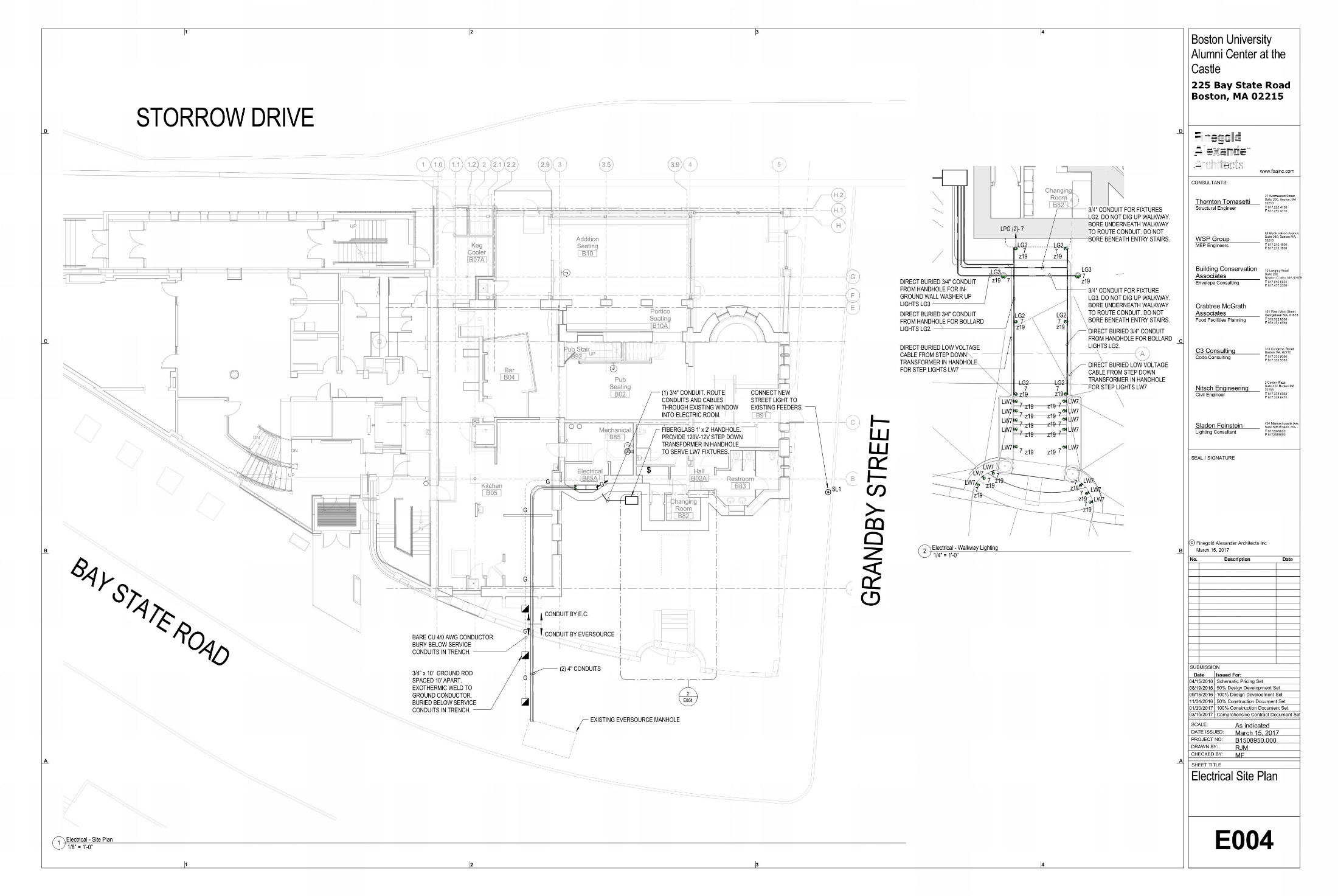 Code required Egress Path Lighting
Alumni Center – Proposed Conditions – Site Lighting
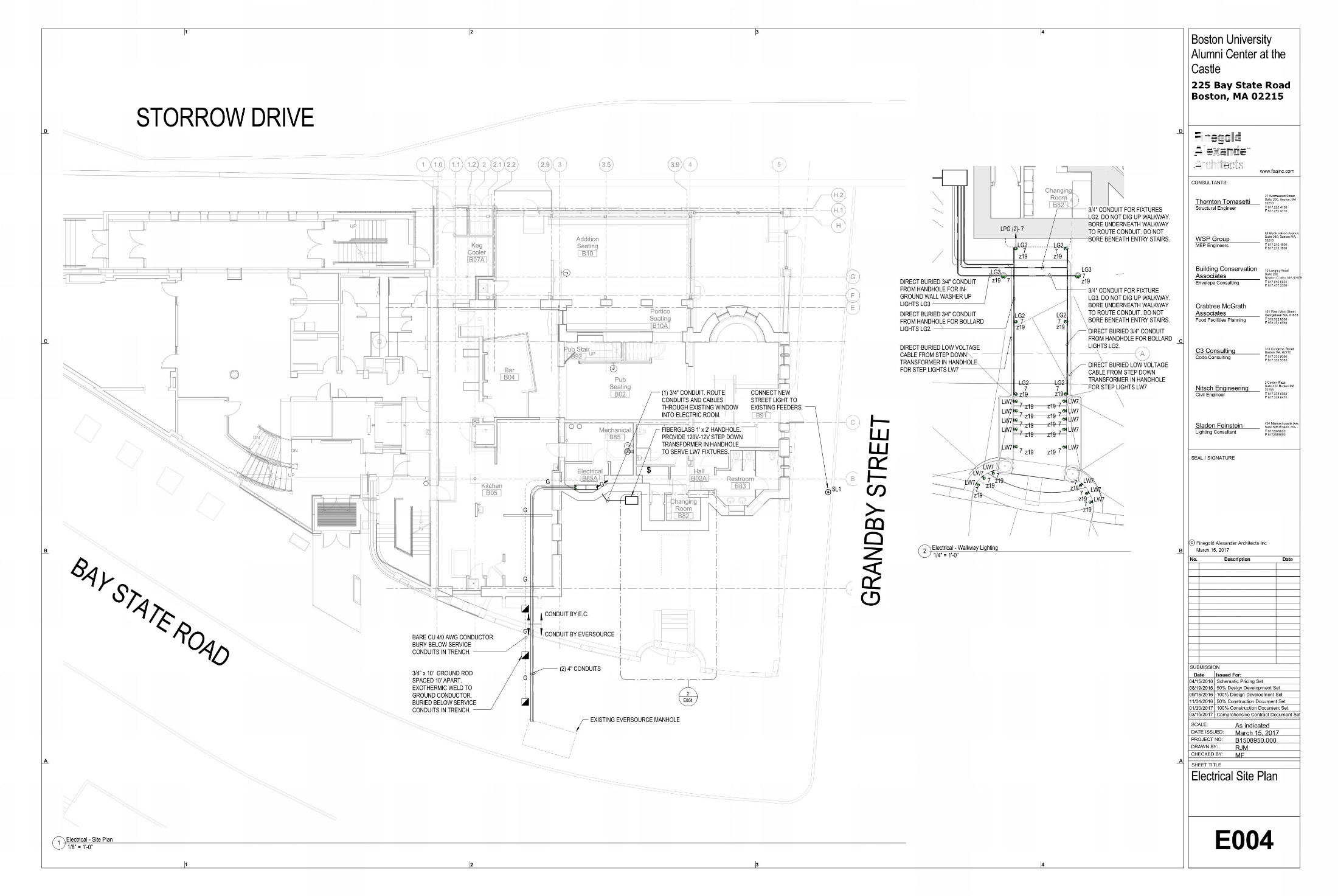 Front Entry
LG2 Designation indicates pathway bollard
LW7 Designation indicates step light designation
Alumni Center – Proposed Conditions – Site Lighting
Bollards at Walkway
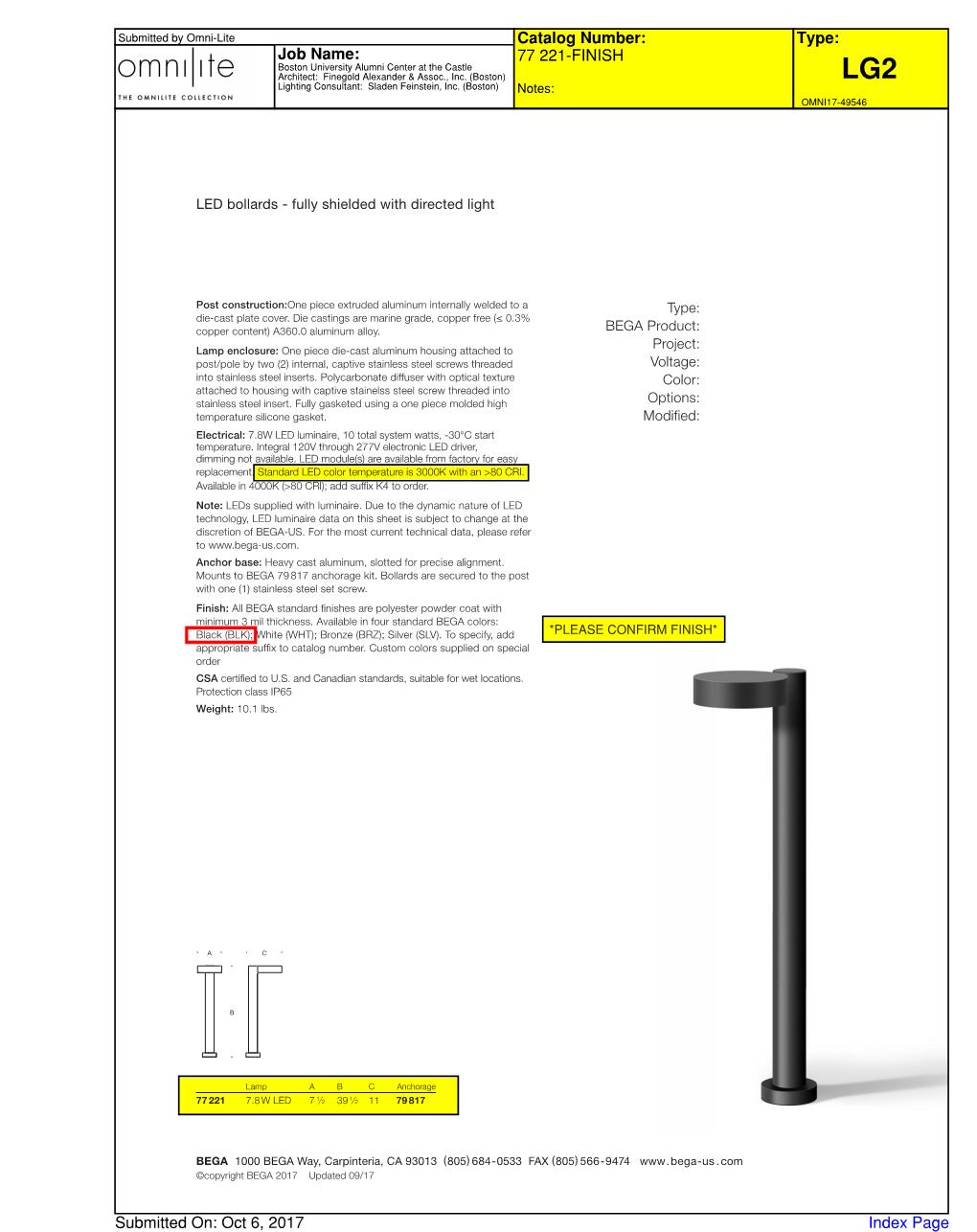 Alumni Center – Proposed Conditions – Site Lighting
Step Lights
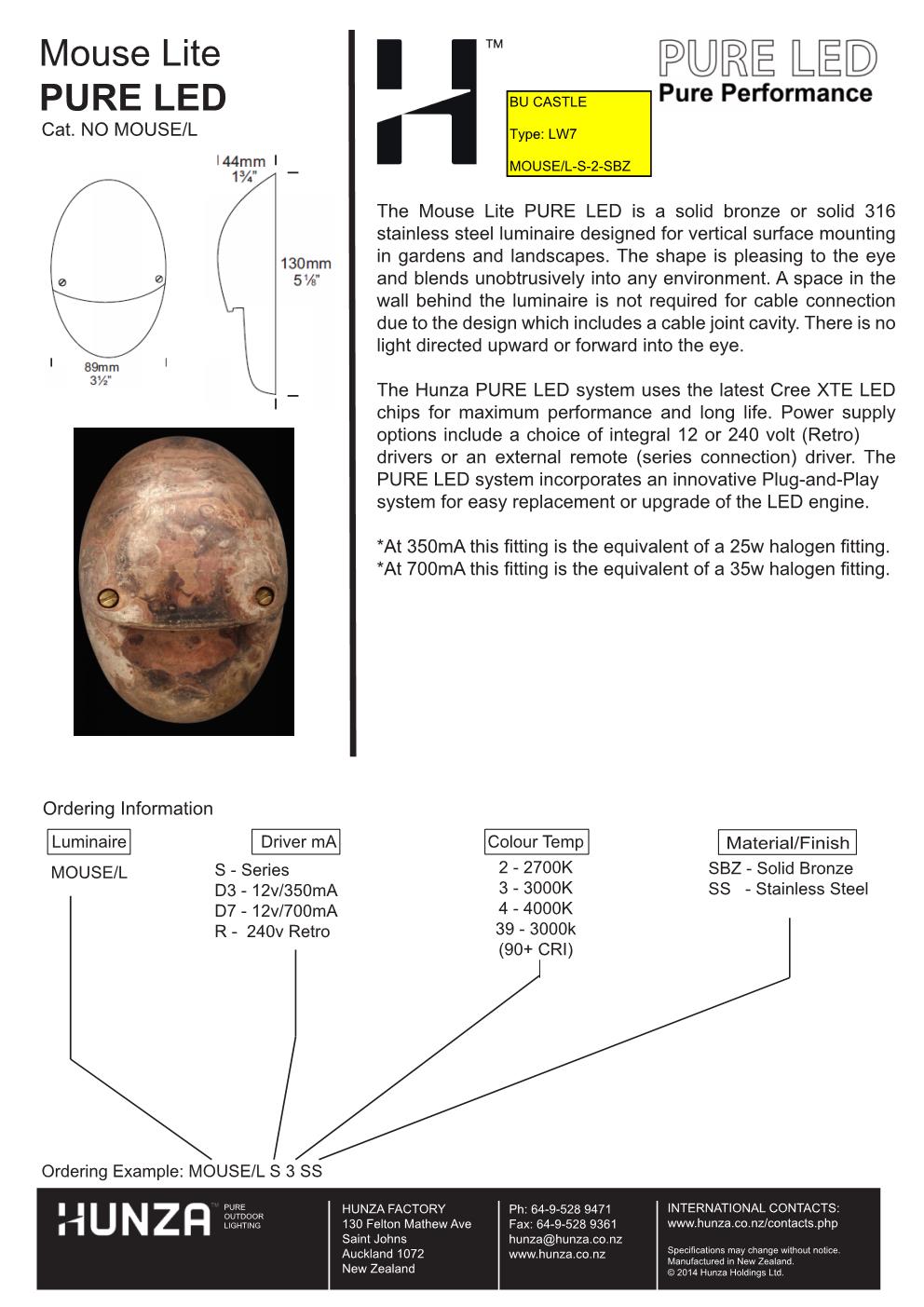